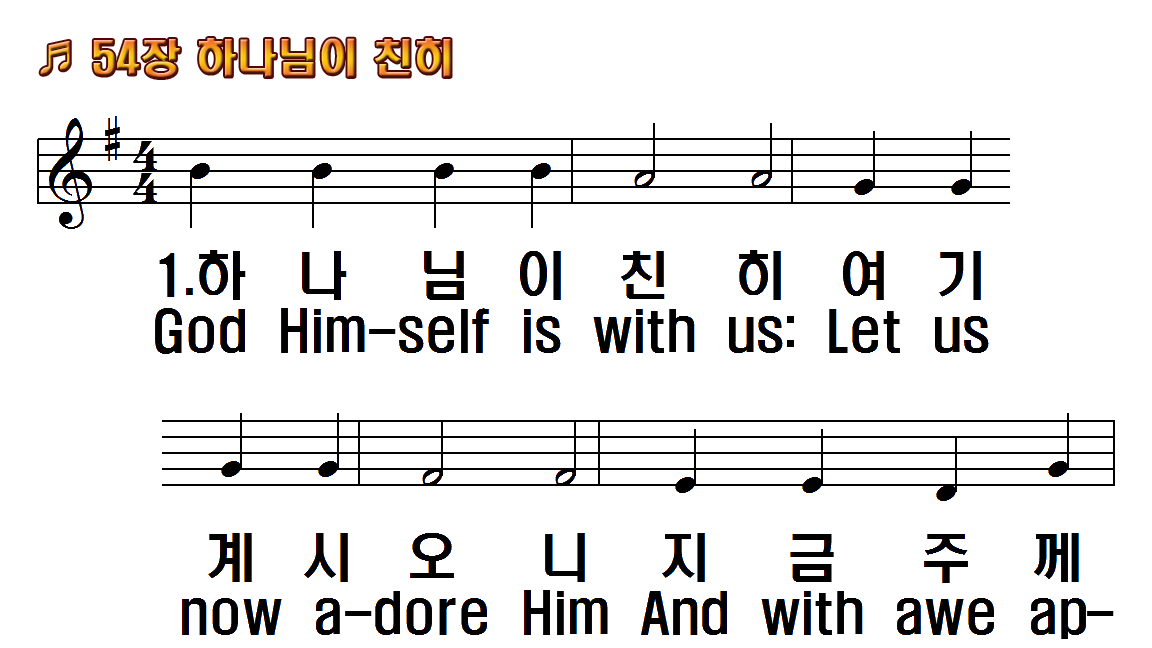 1.하나님이 친히 여기 계시오니
2.비파소리 높이 울려 퍼지는데
3.복의 근원 되신 거룩하신 주여
1.God Himself is with us: Let
2.God Himself is with us: Hear
3.O, Thou Fount of blessing,
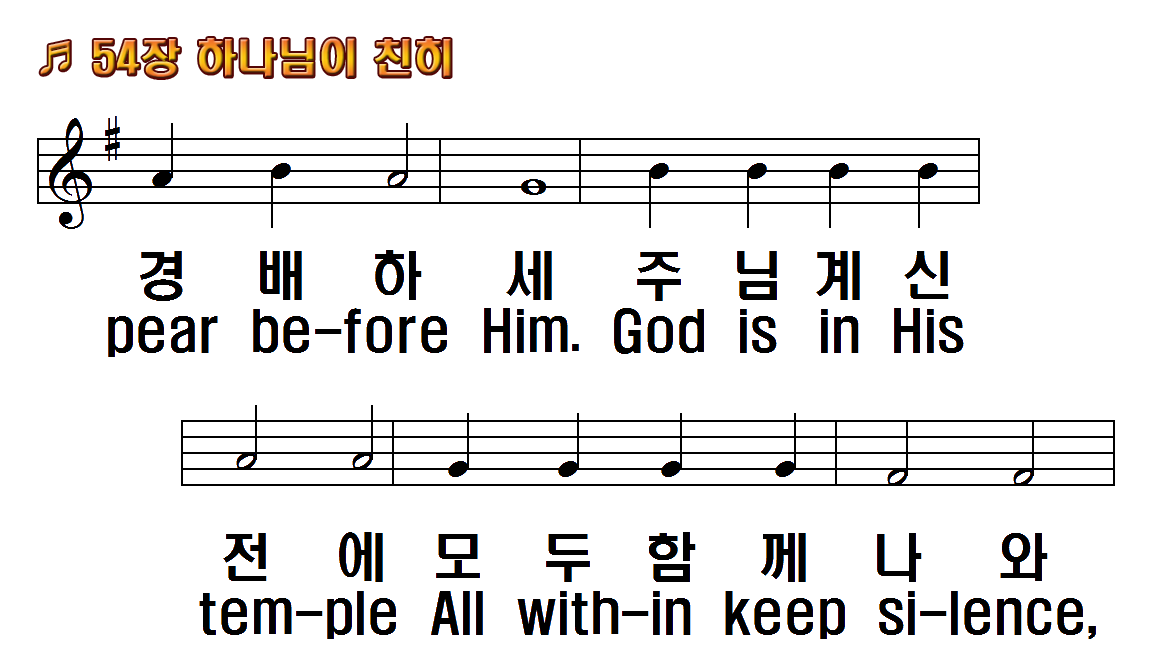 1.하나님이 친히 여기 계시오니
2.비파소리 높이 울려 퍼지는데
3.복의 근원 되신 거룩하신 주여
1.God Himself is with us: Let
2.God Himself is with us: Hear
3.O, Thou Fount of blessing,
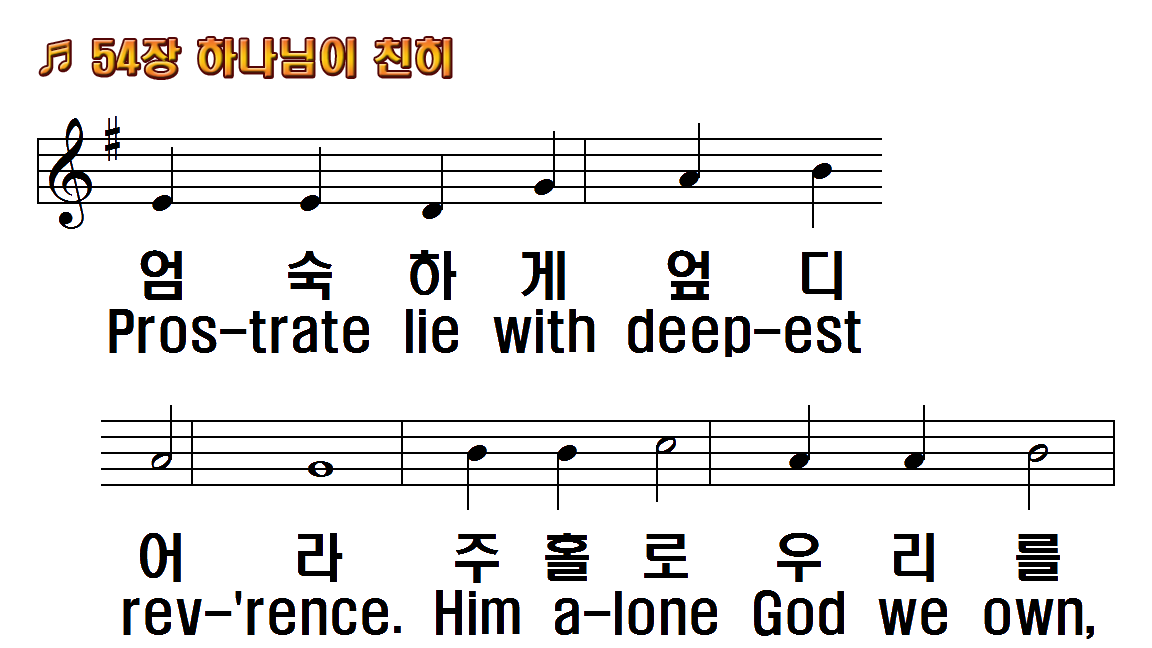 1.하나님이 친히 여기 계시오니
2.비파소리 높이 울려 퍼지는데
3.복의 근원 되신 거룩하신 주여
1.God Himself is with us: Let
2.God Himself is with us: Hear
3.O, Thou Fount of blessing,
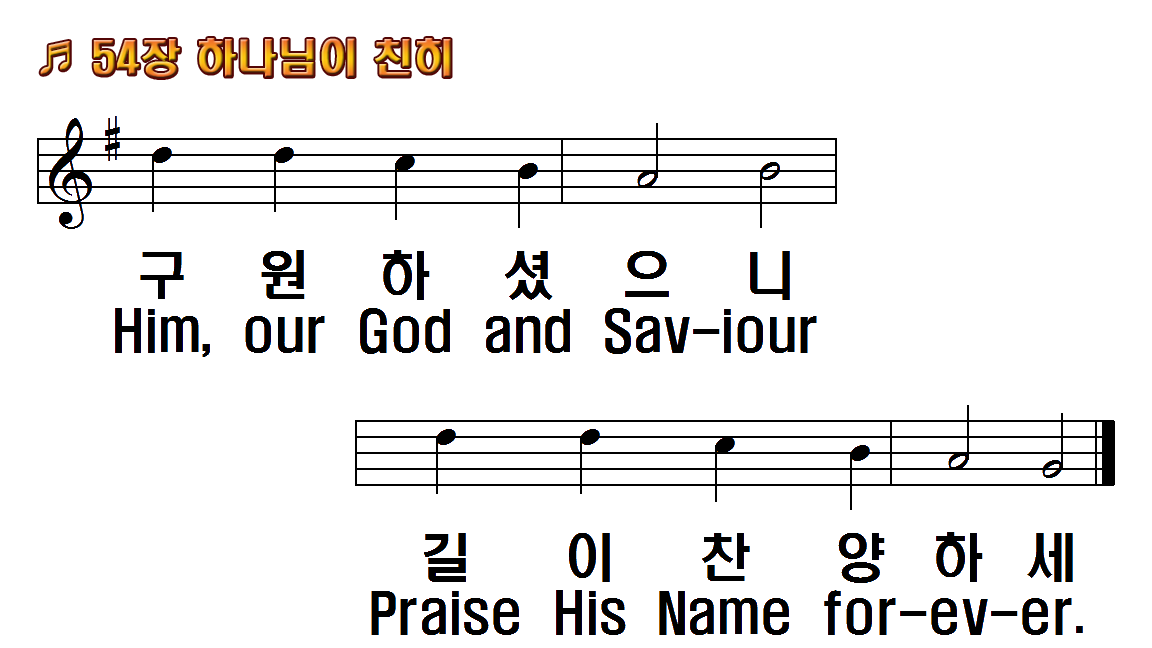 1.하나님이 친히 여기 계시오니
2.비파소리 높이 울려 퍼지는데
3.복의 근원 되신 거룩하신 주여
1.God Himself is with us: Let
2.God Himself is with us: Hear
3.O, Thou Fount of blessing,
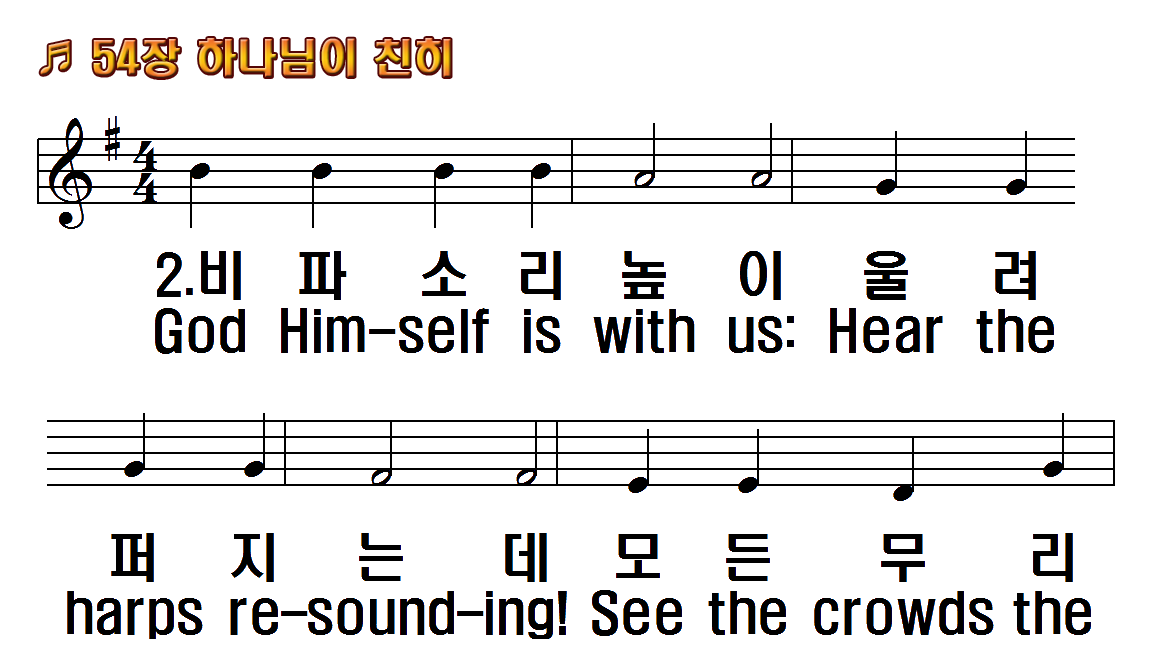 1.하나님이 친히 여기 계시오니
2.비파소리 높이 울려 퍼지는데
3.복의 근원 되신 거룩하신 주여
1.God Himself is with us: Let
2.God Himself is with us: Hear
3.O, Thou Fount of blessing,
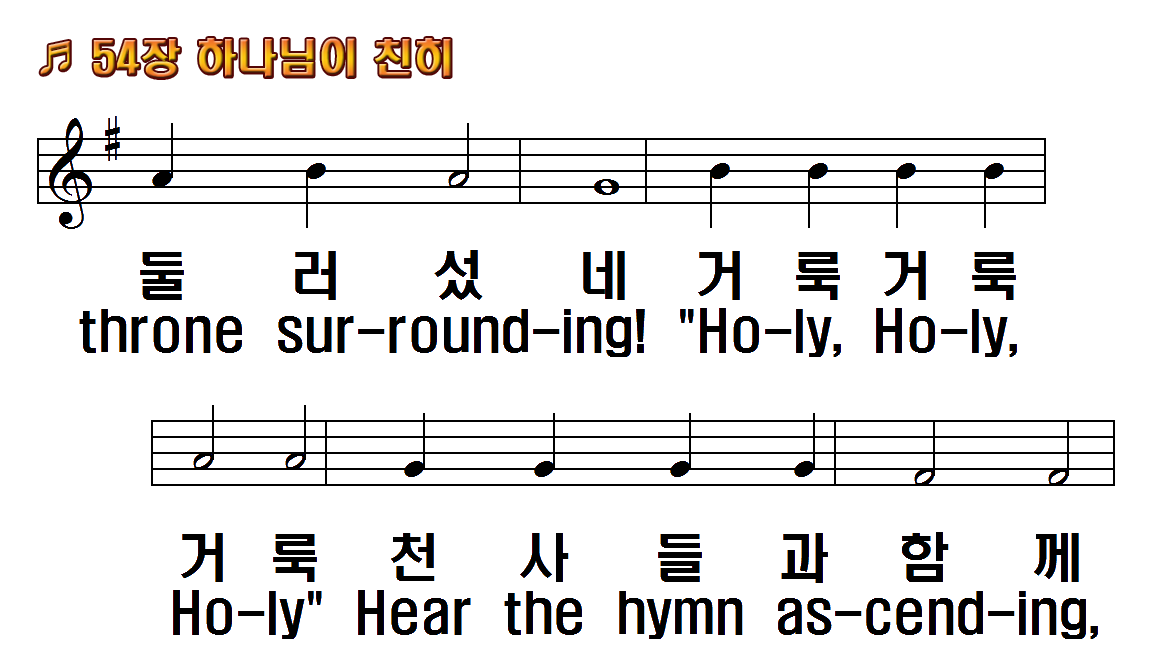 1.하나님이 친히 여기 계시오니
2.비파소리 높이 울려 퍼지는데
3.복의 근원 되신 거룩하신 주여
1.God Himself is with us: Let
2.God Himself is with us: Hear
3.O, Thou Fount of blessing,
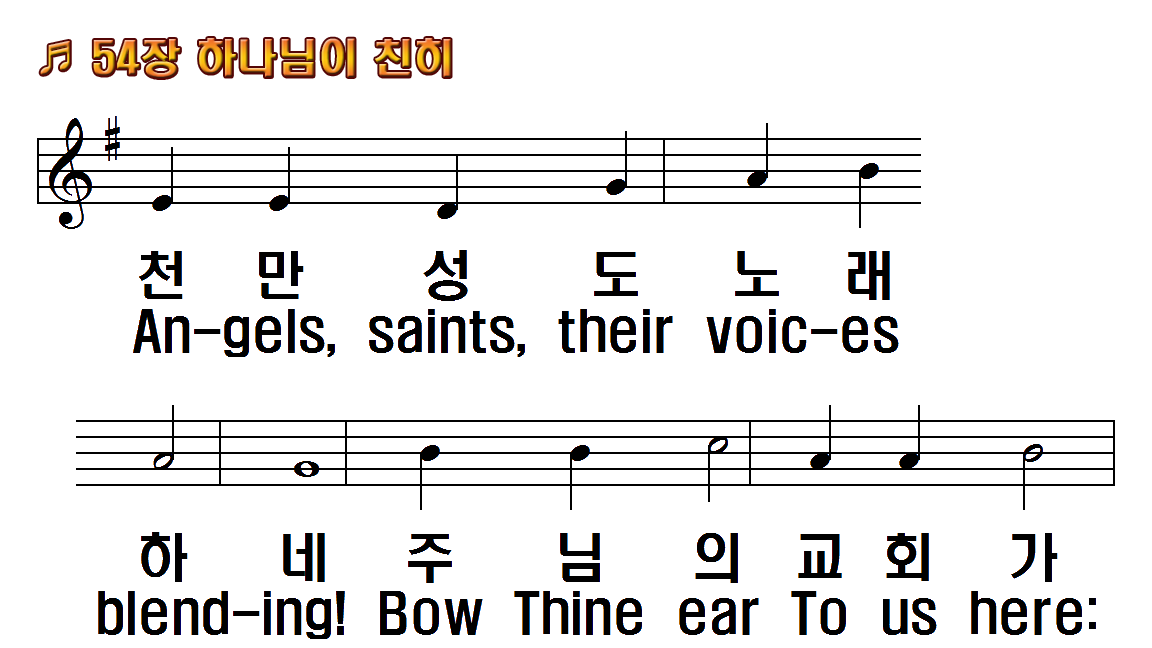 1.하나님이 친히 여기 계시오니
2.비파소리 높이 울려 퍼지는데
3.복의 근원 되신 거룩하신 주여
1.God Himself is with us: Let
2.God Himself is with us: Hear
3.O, Thou Fount of blessing,
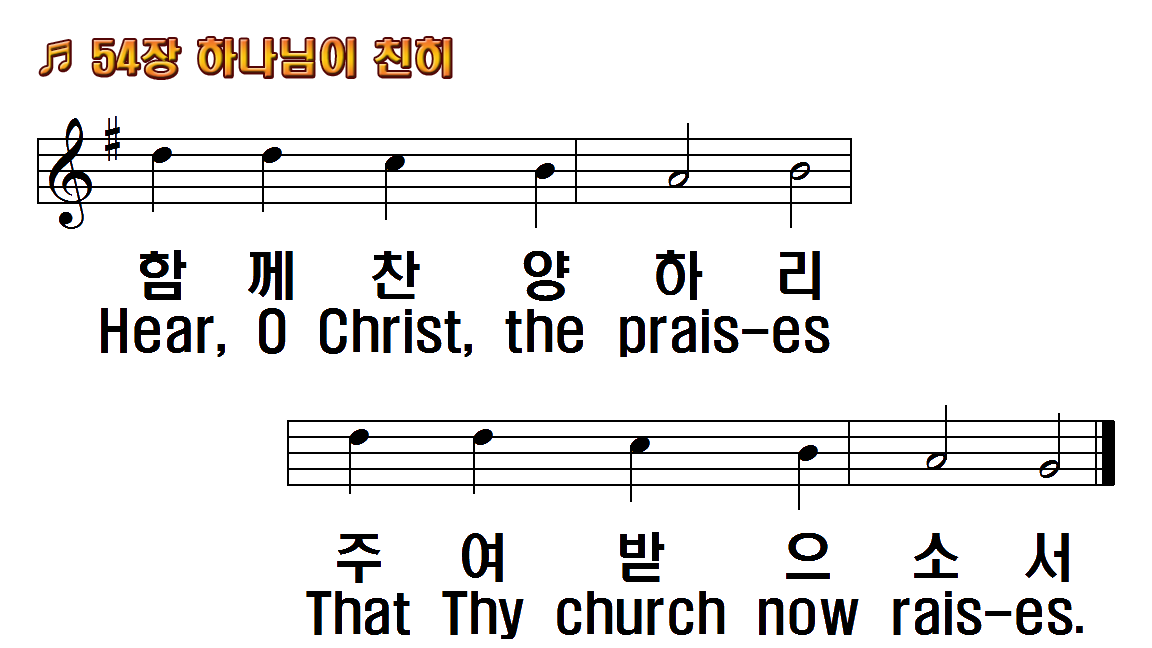 1.하나님이 친히 여기 계시오니
2.비파소리 높이 울려 퍼지는데
3.복의 근원 되신 거룩하신 주여
1.God Himself is with us: Let
2.God Himself is with us: Hear
3.O, Thou Fount of blessing,
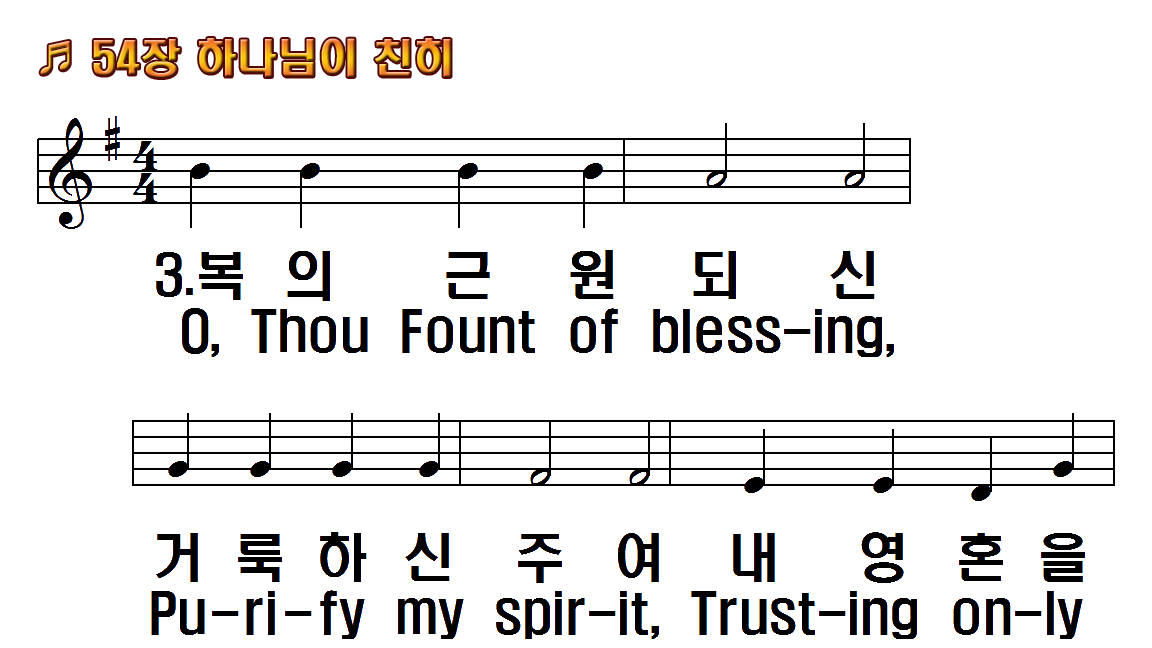 1.하나님이 친히 여기 계시오니
2.비파소리 높이 울려 퍼지는데
3.복의 근원 되신 거룩하신 주여
1.God Himself is with us: Let
2.God Himself is with us: Hear
3.O, Thou Fount of blessing,
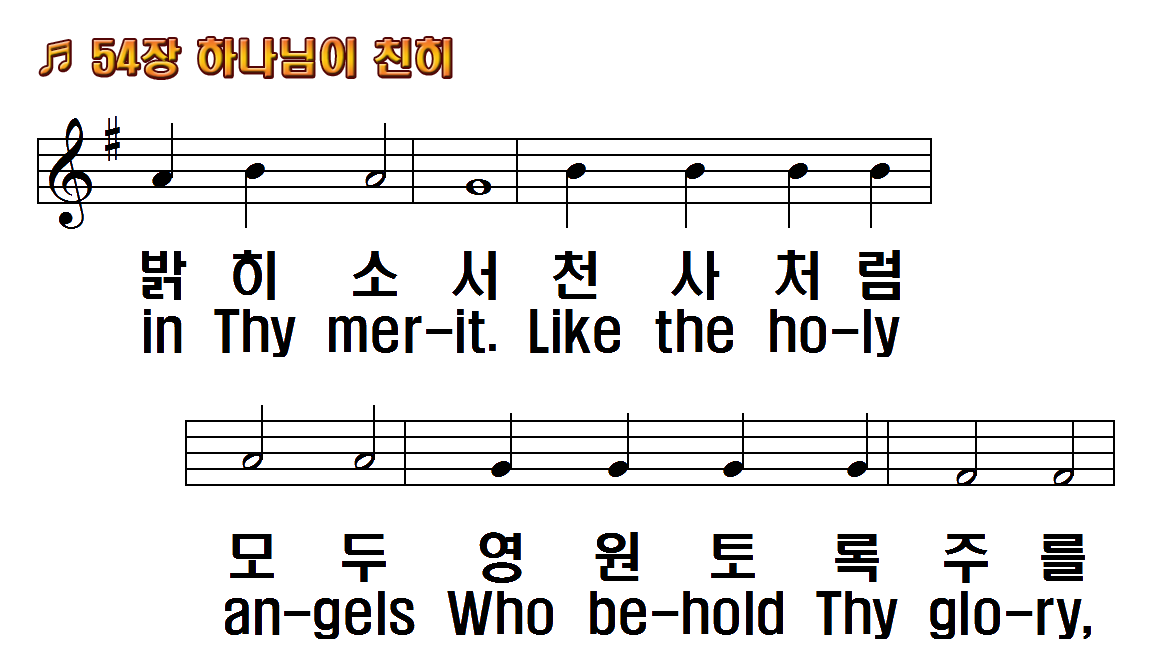 1.하나님이 친히 여기 계시오니
2.비파소리 높이 울려 퍼지는데
3.복의 근원 되신 거룩하신 주여
1.God Himself is with us: Let
2.God Himself is with us: Hear
3.O, Thou Fount of blessing,
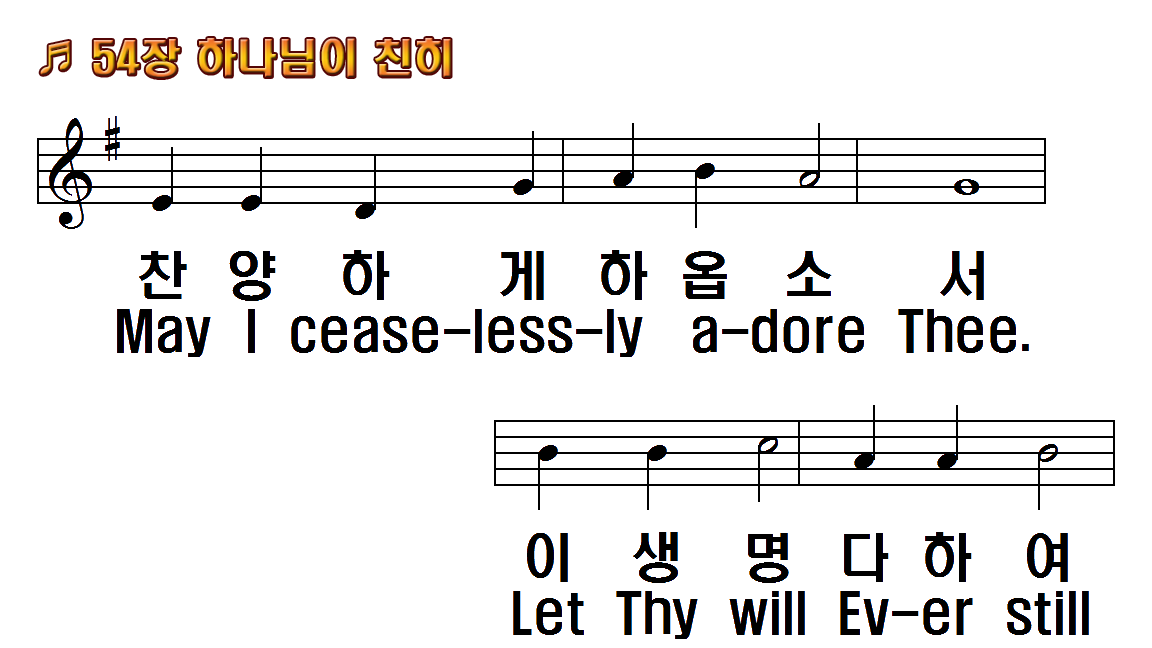 1.하나님이 친히 여기 계시오니
2.비파소리 높이 울려 퍼지는데
3.복의 근원 되신 거룩하신 주여
1.God Himself is with us: Let
2.God Himself is with us: Hear
3.O, Thou Fount of blessing,
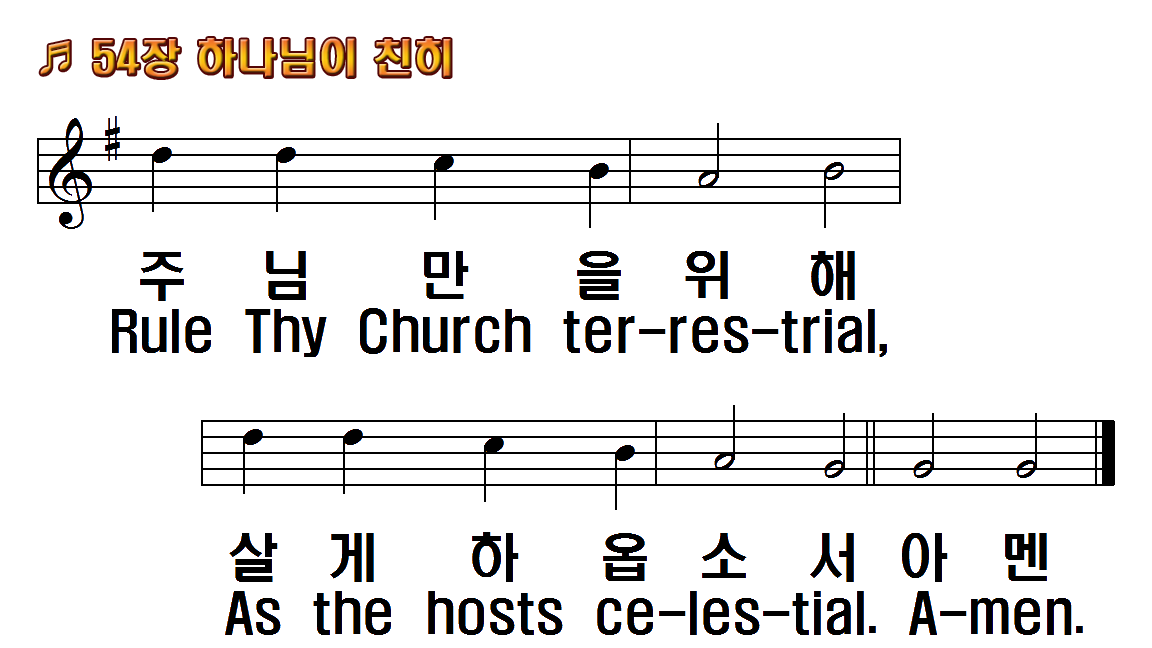 1.하나님이 친히 여기 계시오니
2.비파소리 높이 울려 퍼지는데
3.복의 근원 되신 거룩하신 주여
1.God Himself is with us: Let
2.God Himself is with us: Hear
3.O, Thou Fount of blessing,
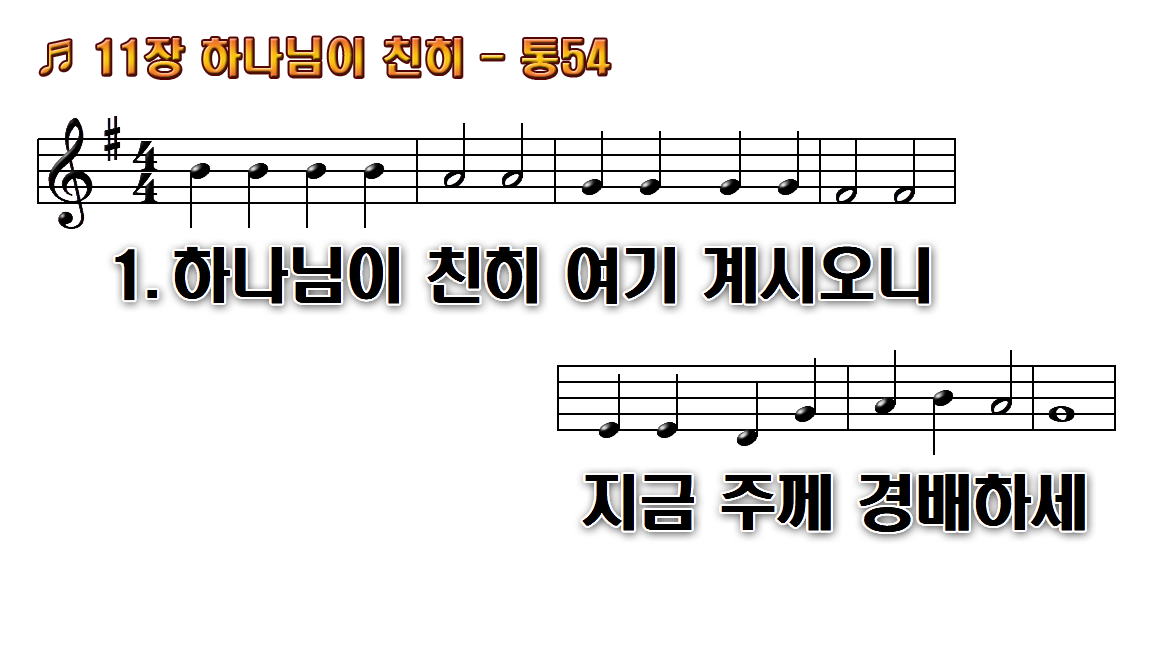 1.하나님이 친히 여기 계시오니
2.비파소리 높이 울려 퍼지는데
3.복의 근원 되신 거룩하신 주여
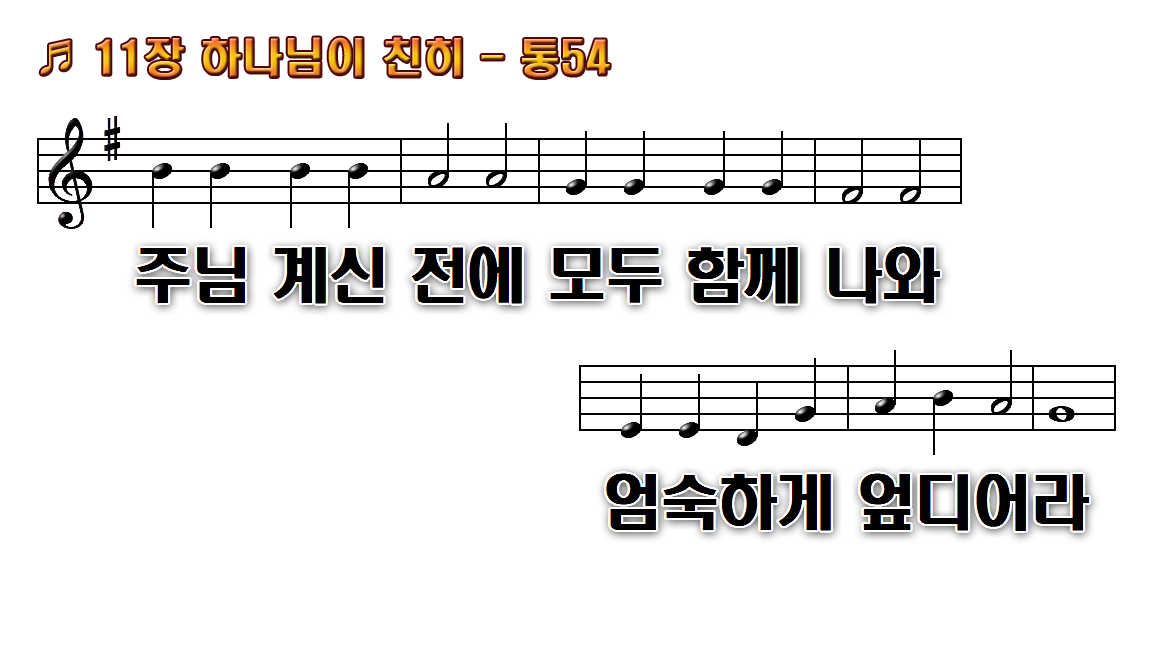 1.하나님이 친히 여기 계시오니
2.비파소리 높이 울려 퍼지는데
3.복의 근원 되신 거룩하신 주여
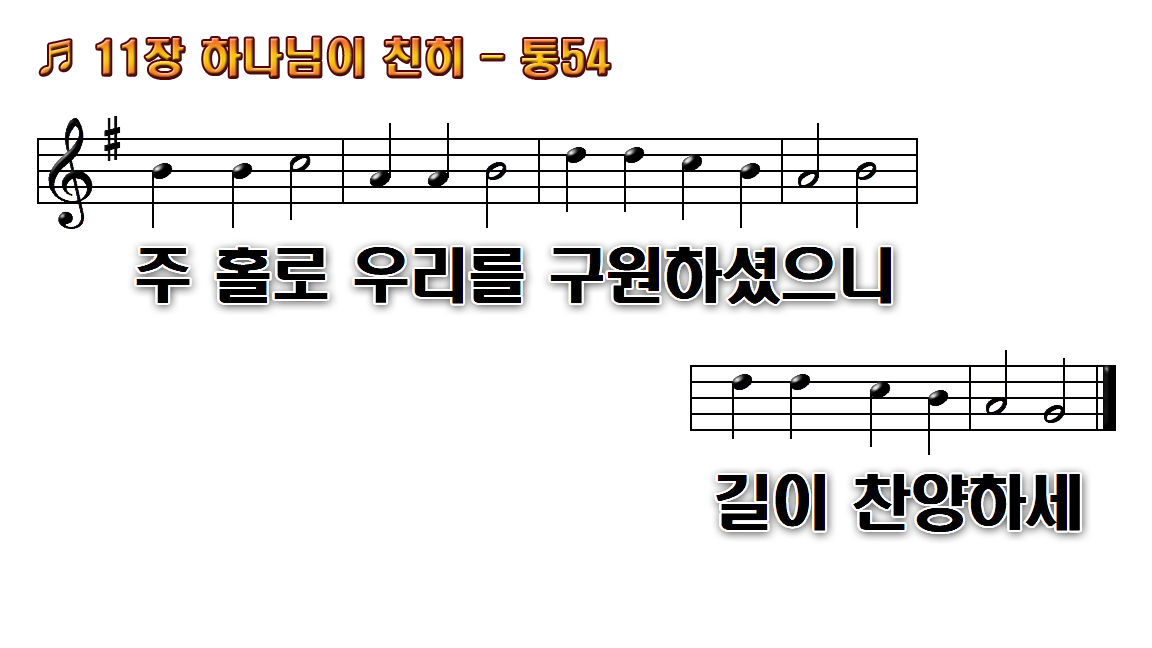 1.하나님이 친히 여기 계시오니
2.비파소리 높이 울려 퍼지는데
3.복의 근원 되신 거룩하신 주여
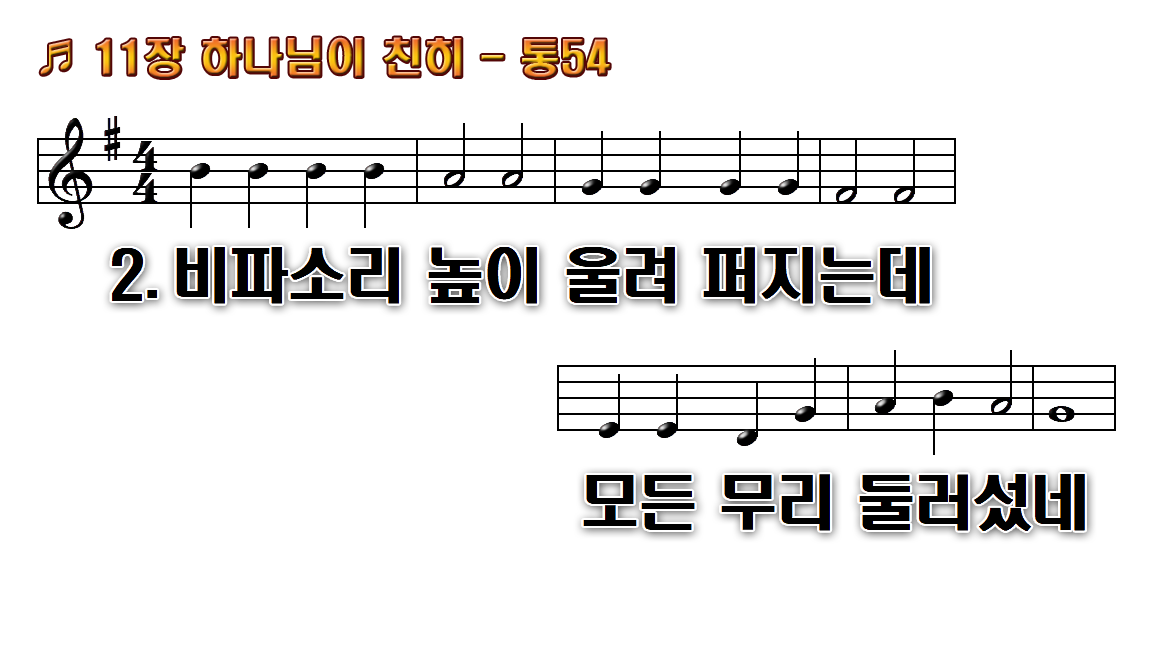 1.하나님이 친히 여기 계시오니
2.비파소리 높이 울려 퍼지는데
3.복의 근원 되신 거룩하신 주여
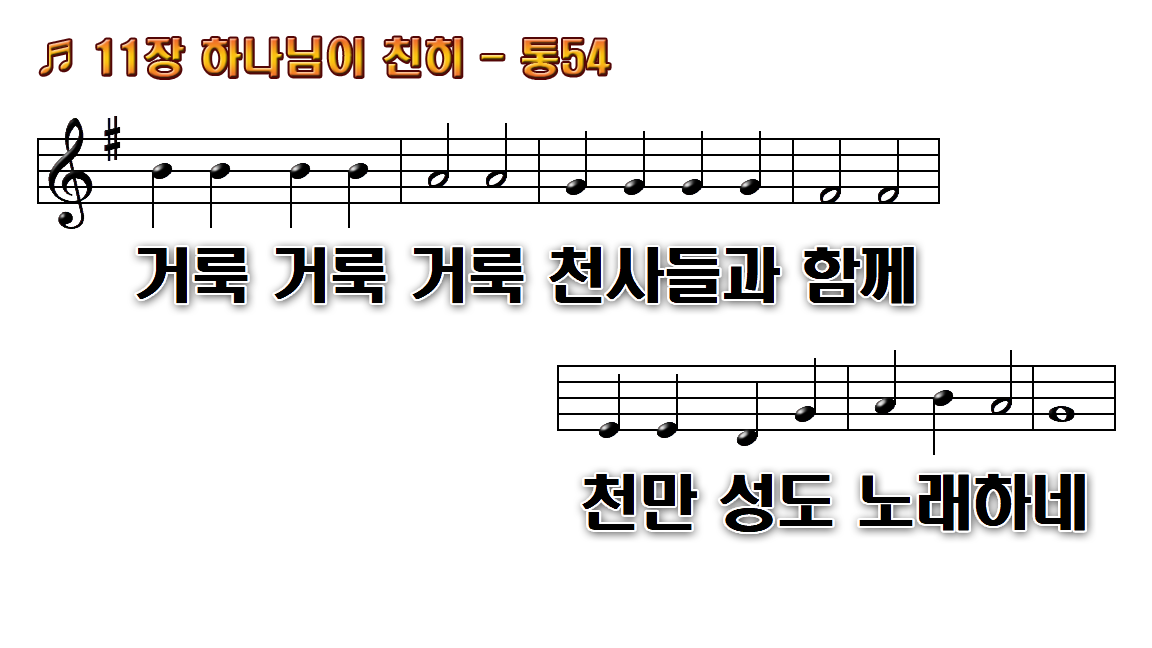 1.하나님이 친히 여기 계시오니
2.비파소리 높이 울려 퍼지는데
3.복의 근원 되신 거룩하신 주여
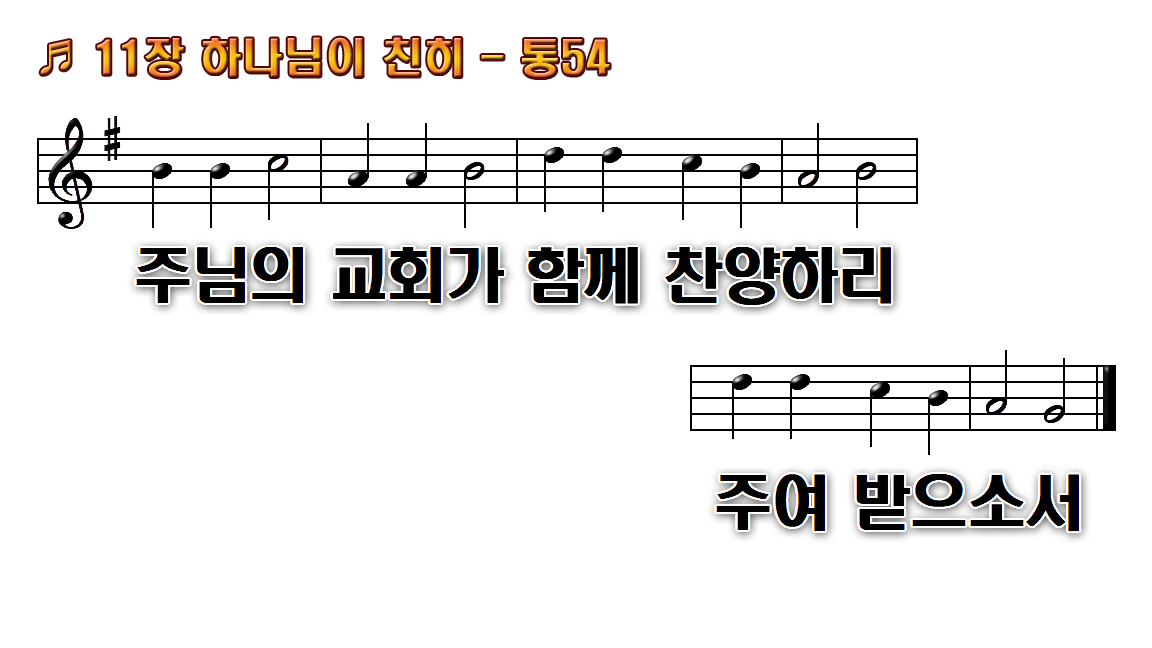 1.하나님이 친히 여기 계시오니
2.비파소리 높이 울려 퍼지는데
3.복의 근원 되신 거룩하신 주여
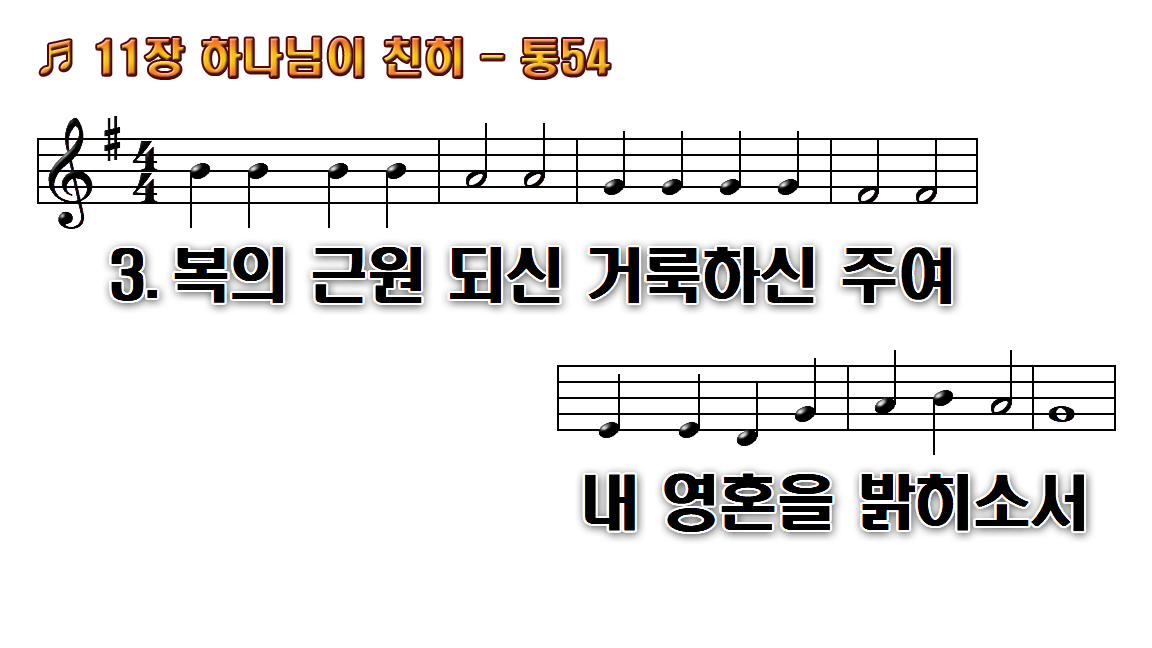 1.하나님이 친히 여기 계시오니
2.비파소리 높이 울려 퍼지는데
3.복의 근원 되신 거룩하신 주여
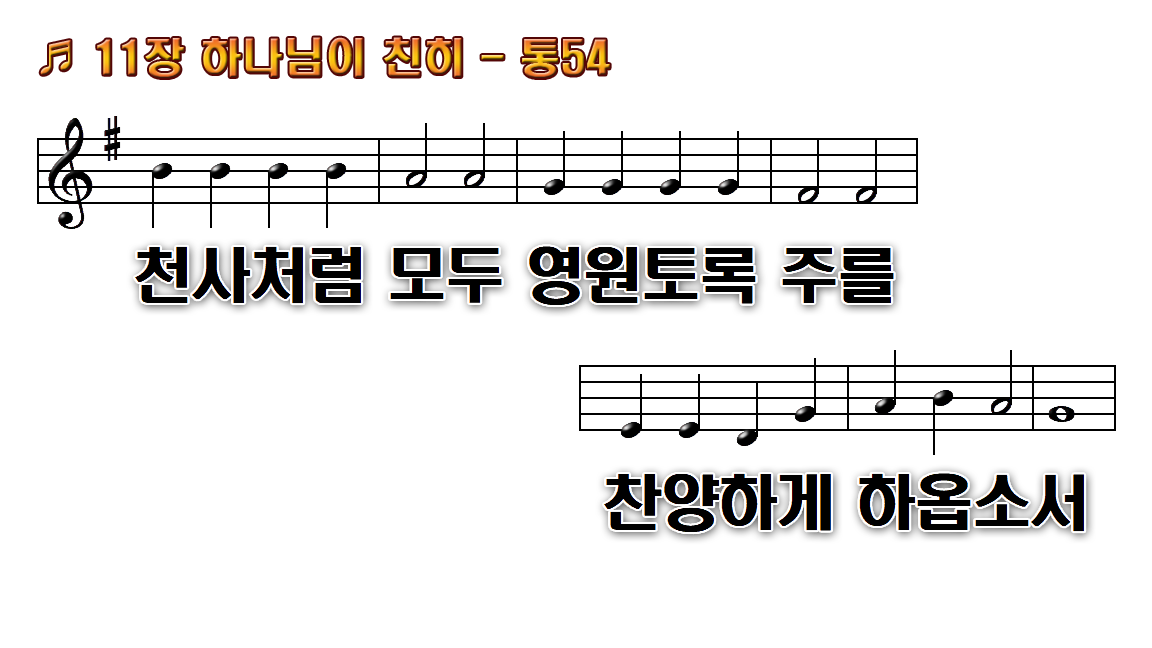 1.하나님이 친히 여기 계시오니
2.비파소리 높이 울려 퍼지는데
3.복의 근원 되신 거룩하신 주여
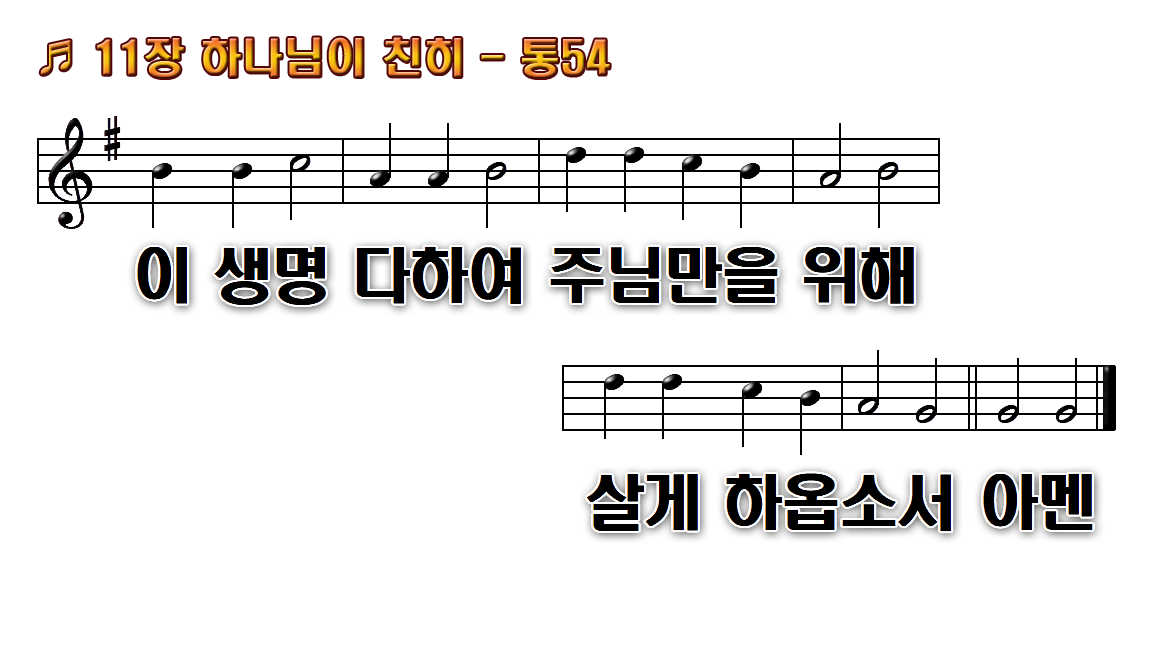 1.하나님이 친히 여기 계시오니
2.비파소리 높이 울려 퍼지는데
3.복의 근원 되신 거룩하신 주여